ХОХОТУШКИ  ДЛЯ  ИЗБУШКИ!
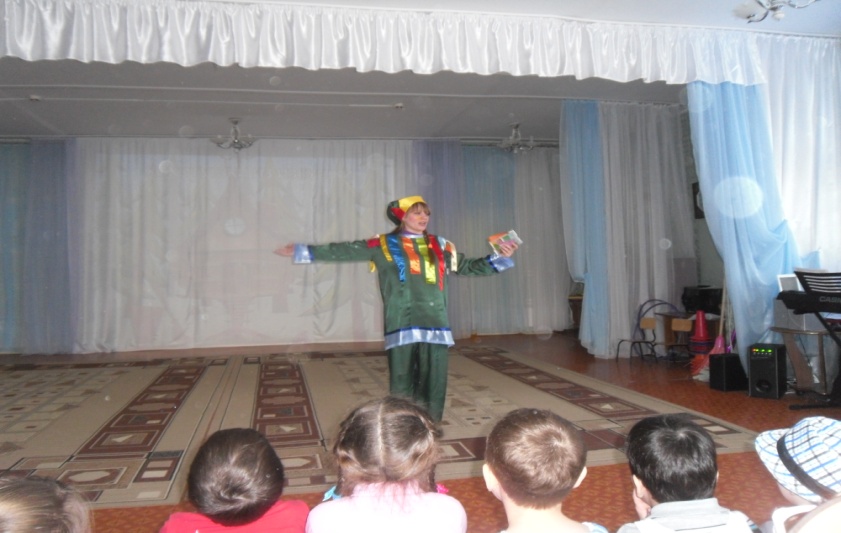 Здравствуйте, ребята – веселята!
Привет, девчушки – веселушки!
Добрый день, воспитатели – хохотатели!
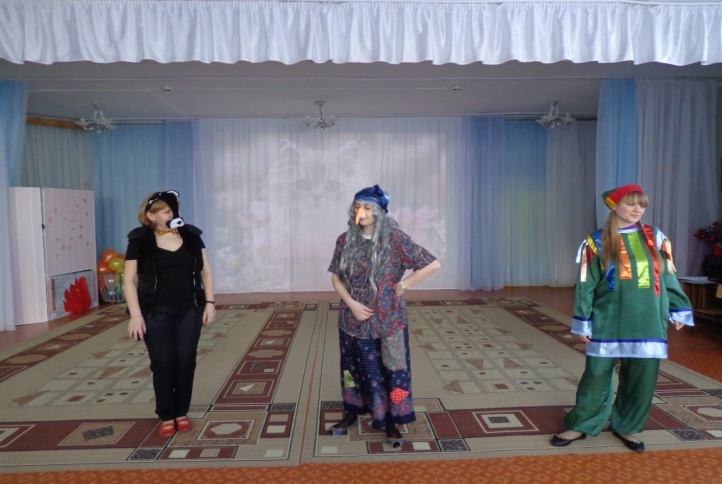 Первое апреля – день шуток и развлечений.
Не праздник, а безобразник!
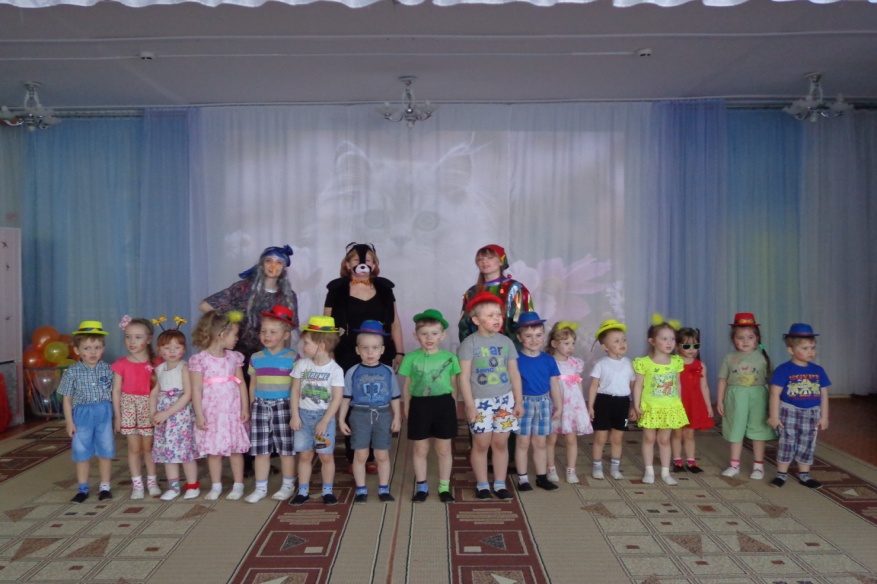 Наши дети - молодцы: танцевать и петь умеют! Вот послушай песенку про веселого хомячка.
ПЕСНЯ «ХОМЯЧОК»
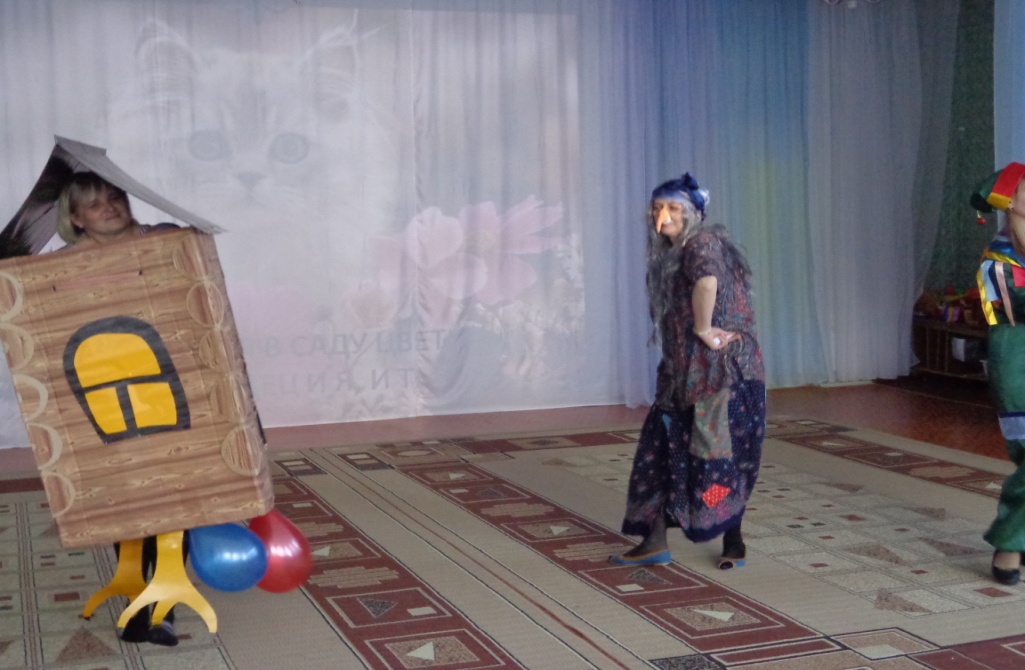 Вот спасибо за песню: порадовали старушку! Кот Васька, когда и ты так петь – то научишься?
Я ведь специально Ваську в садик отдала, чтоб на праздники ваши смотреть, шибко весело у вас. Как бывало увижу - родители на утренник бегут, так завидую ихнему счастью. Жизнь-то у меня не сладкая, даже очень горькая!
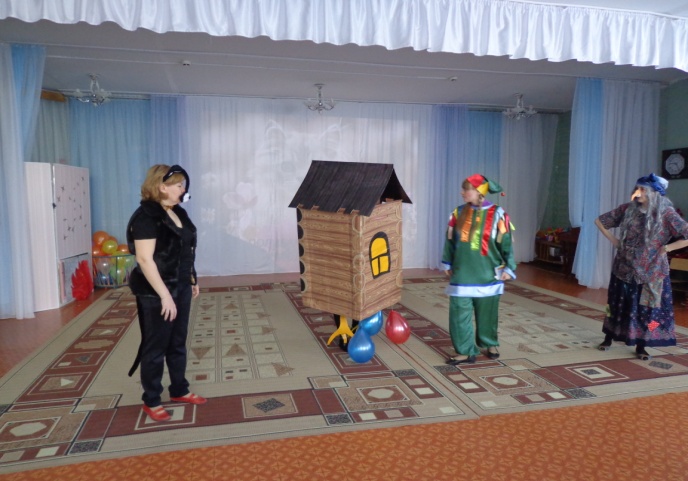 Завелись у меня в избушке скука тоскливая, тоска скучная, грусть печальная и печаль грустная.
 Мы с избушкой то плачем, то рыдаем.
Да мы тебя мигом развеселим. 
Тоска, скука, грусть и печаль лопнут от злости. 
Хочешь, мы тебе весёлую песенку споём?
Песня – хоровод
    «Весна – Красна идет!»
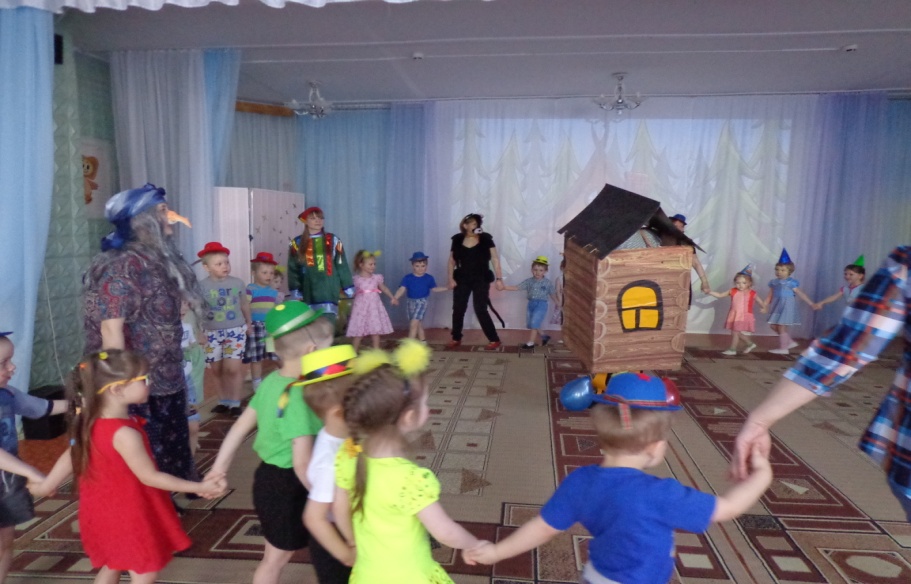 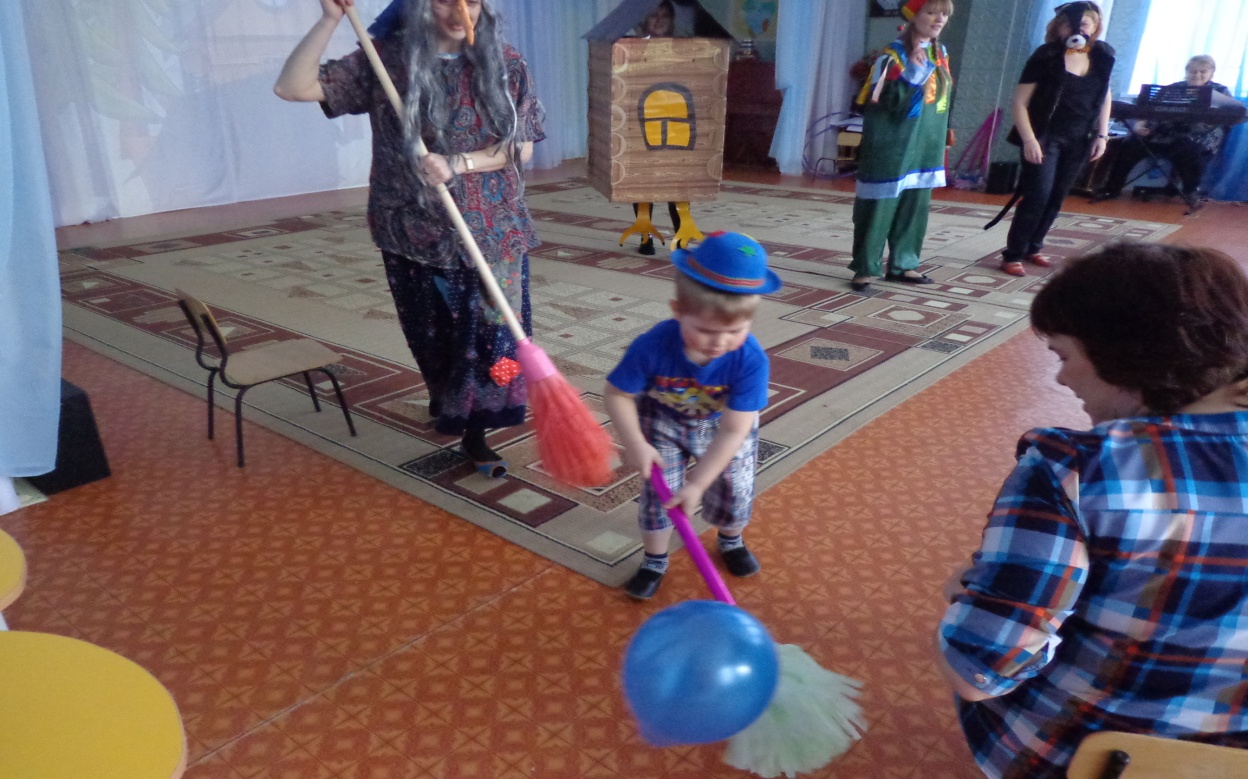 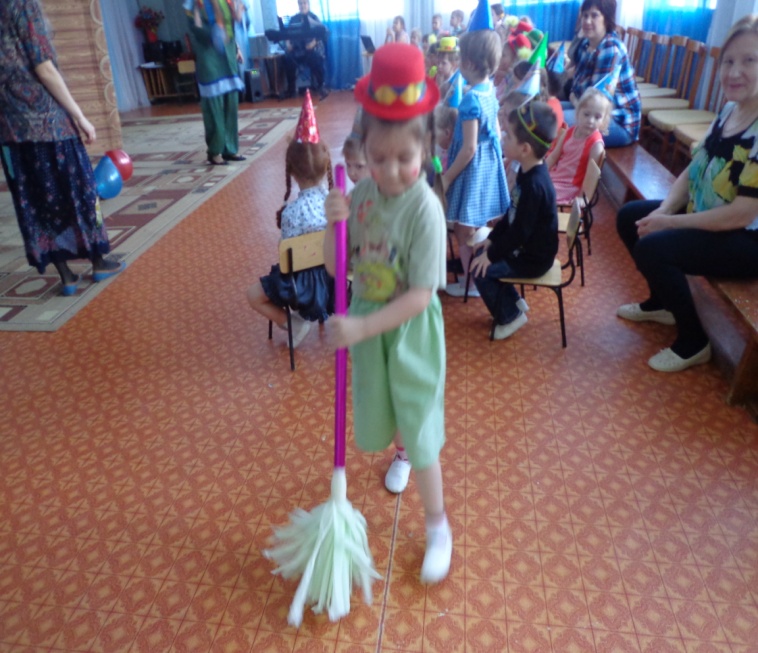 Ура! Скука отвязалась! Грусть и печаль, готовьтесь на выход!
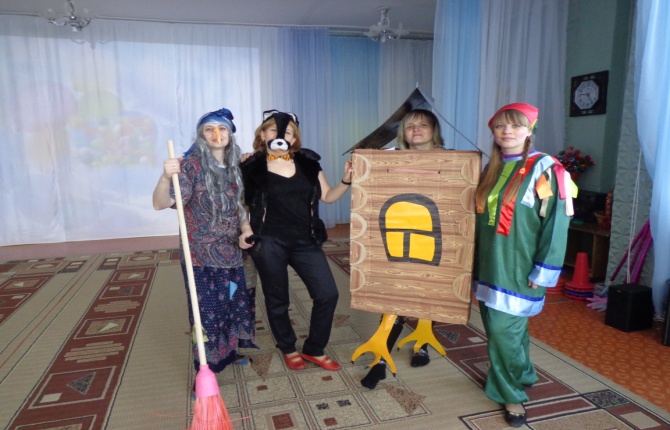 Избушка больше грустить не будет! Поселились  в  Избушке Смех  и  Хохотушки!
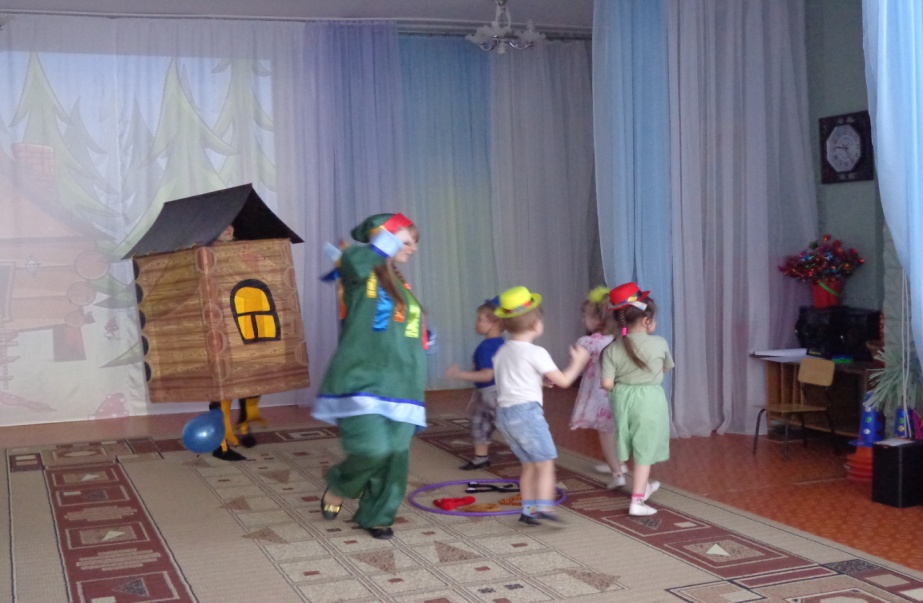 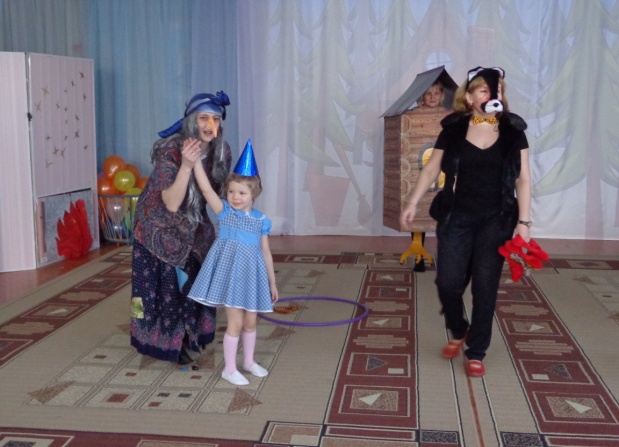 Весёлые игры!
 «Дружные котята» 
«Прокати, метелка, нас!»  «Займи избушку»
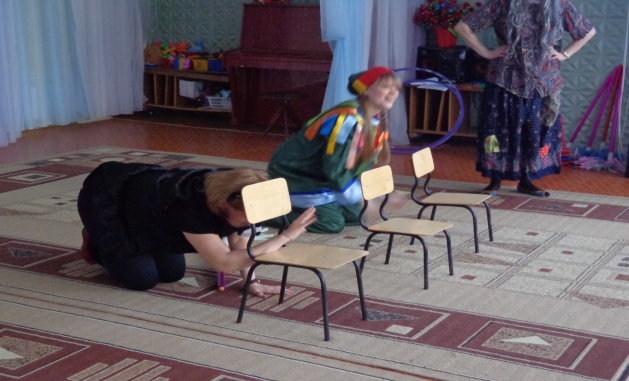 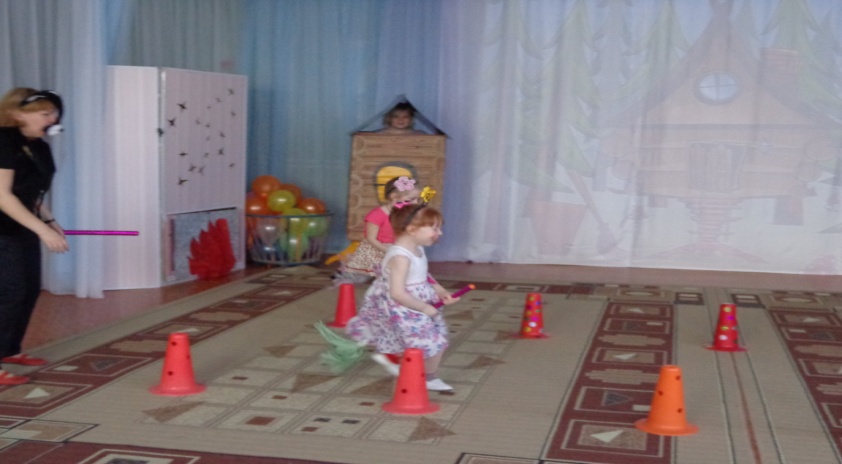 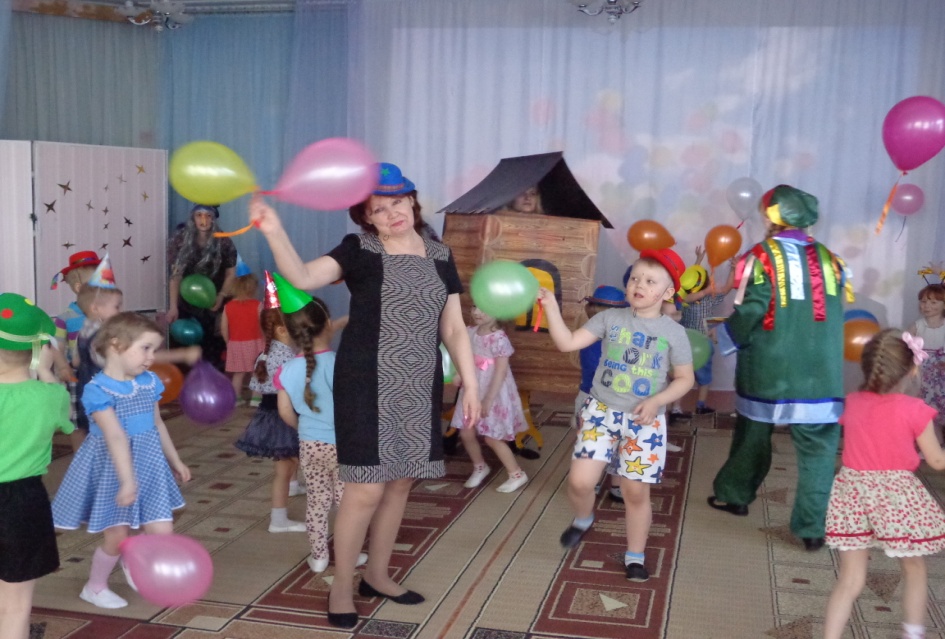 Некому  у  нас  грустить !
Будем шарики  дарить! 

Ради дружбы нашейВместе весело попляшем!
 
Танец  «Шарики  воздушные»